The Tourism Area Life Cycle
Case Study Analysis
7 Stages of The Tourism Area Lifecycle Model
2
Video time
Benidorm – The tourist capital of the Costa Blanca. A classic destination for the Butler model!   Watch the promotional video on Benidorm and answer the questions.
THINK! – What attracts tourists to this place? Where do you think it should be placed in the model? Why?

Now watch the Before and After video – What was Benidorm like before tourism, how has it changed?  What would be the positive and negative social / economic and environmental impacts on the destination from these dramatic changes?
Have a look at the Benidorm case study. Put together a fact sheet about Benidorm, include the points mentioned in the box.
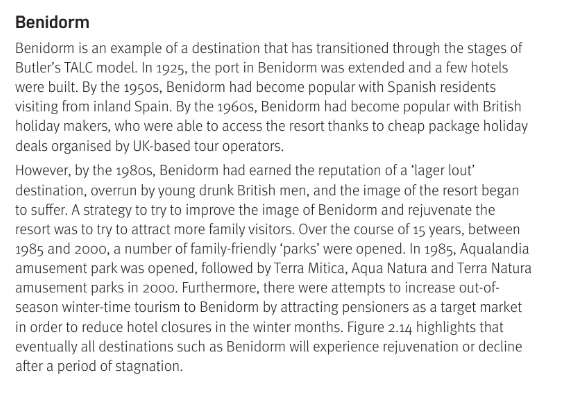 Photos from different time periods
Data about visitor numbers (over the years)
Data about population in the resort
Information about popular attractions over the years
Discuss the (possible) positive and negative economic, social and environmental impacts of tourism on the destinations
Show the development of the destination against the Butler Model
Photos of Benidorm – Now and Then
Attractions in Benidorm
Justification of the TALC position
Positive and Negative Factors
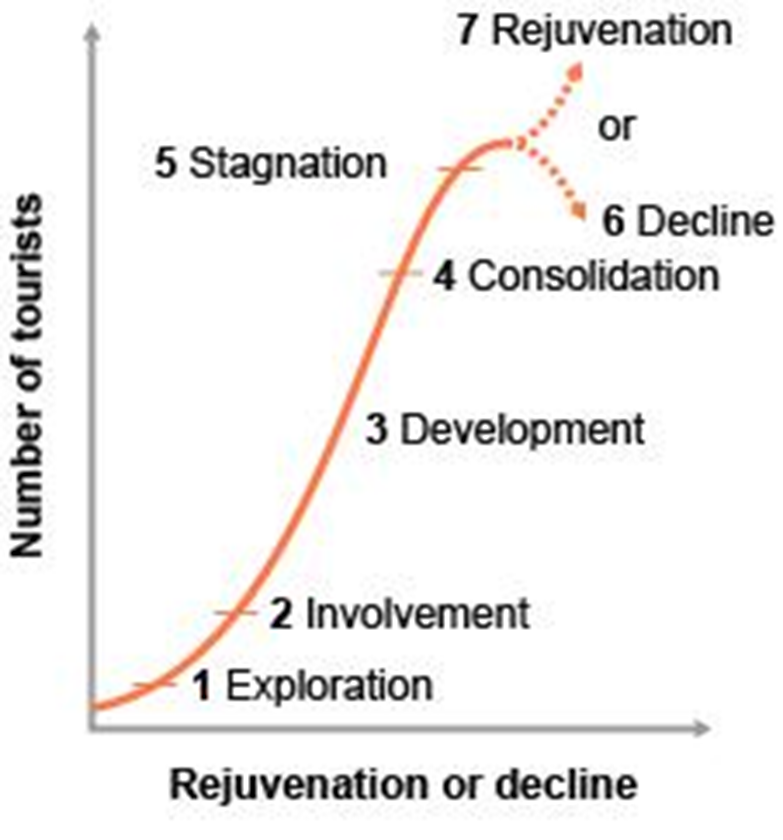 Population Numbers
Visitor Numbers Graph
5
Case Study
Ibiza, Tenerife and Kos are classed as mature destinations. They have all been popular for over 20 years and have seen tourism develop and grow steadily over this time.

Choose one of the mentioned destinations and put together a fact sheet about it. Include;
A map showing where it is
A general introduction to the destination
What makes the destination attractive for tourists – what accommodation, transport links, attractions can be found there?
What was it like before? At the emerging stage?
How has it developed over the years?
What stage of the Butler model is it at now?
How has tourism impacted on the destination? With the economy, the environment, the culture?
BIG IMAGE
Lorem ipsum dolor sit amet, consectetuer adipiscing elit. Maecenas porttitor congue massa
ADD A FOOTER
7